EUROPA: BIOLANDWIRTSCHAFTSFLÄCHE 2016
Europa13,5 Millionen ha
Spanien 2,02Millionen ha
2,7 % der Landwirt- schaftsfläche ist Bio(EU 6,7%)
+73 % Zuwachs 2007-2016
In vier Ländern befindet sich die Hälfte der europäischen Biofläche.
Das Land mit der grössten Biofläche ist Spanien, gefolgt von Italien und Frankreich.
In 9 Ländern sind mindestens 10 % der Landwirtschaftsfläche Bio.
2016 nahm die Biofläche um fast 0.85 Million Hektar zu.
Spanien
Liechtenstein
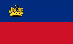 Oesterreich
Italien
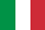 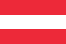 Estland
Frankreich
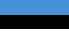 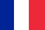 Schweden
Deutschland
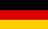 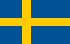 Italy
Austria
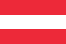 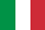 Bioanteil in %
Verteilung der Biolandwirtschafts-fläche 2016
Die Länder mit der grössten Biofläche
Die Länder mit dem höchsten Bioflächenanteil
Zunahme der Biofläche 1985–2016
Quelle: FiBL-Erhebung 2018 www.organic-world.net
EUROPA: BIOEINZELHANDELSUMSÄTZE 2016
Europa33,5 Milliarden €
Deutschland9,5 Milliarden €
Schweiz 274 € Pro-Kopf- Ausgaben
Dänemark 9,7 % Biomarkt-anteil
Die Europäische Union (30,7 Milliarden €) ist der zweit-grösste Binnenmarkt nach den USA (38,9 Milliarden €) und China (5,9 Milliarden €). Nach Kontinent ist Nordamerika führend  (41,9 Milliarden €).
Die europäischen Länder mit dem grössten Biomarkt sind Deutschland (9,5 Milliarden €), Frankreich (6,7 Milliarden €), Italien (2,6 Milliarden €) und das Vereinigte Königreich (2,5 Milliarden €).
Die Schweiz hat den grössten Pro-Kopf-Bioverbrauch weltweit. Es folgen Dänemark und Schweden.
Die höchsten Bioanteile am Gesamtmarkt weisen Dänemark, Luxemburg und die Schweiz vor.
Dänemark
Schweiz
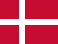 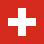 Deutschland
Luxemburg
Dänemark
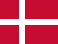 Frankreich
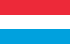 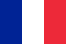 Schweiz
Schweden
Italien
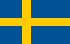 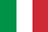 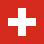 Schweden
UK
Luxemburg
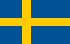 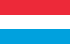 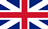 Schweiz
Österreich
Österreich
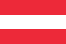 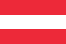 Die Länder mit dem höchsten Biomarktanteil in Europa  (und weltweit) 2016
Verteilung der Einzelhandelsumsätzenach Ländern
Die europäischen  Länder mit demgrössten Biomarkt 2016
Die Länder mit dem höchsten Pro-Kopf-Bioverbrauch  in Europa (und weltweit)
Quelle: FiBL-Erhebung 2018  www.organic-world.net
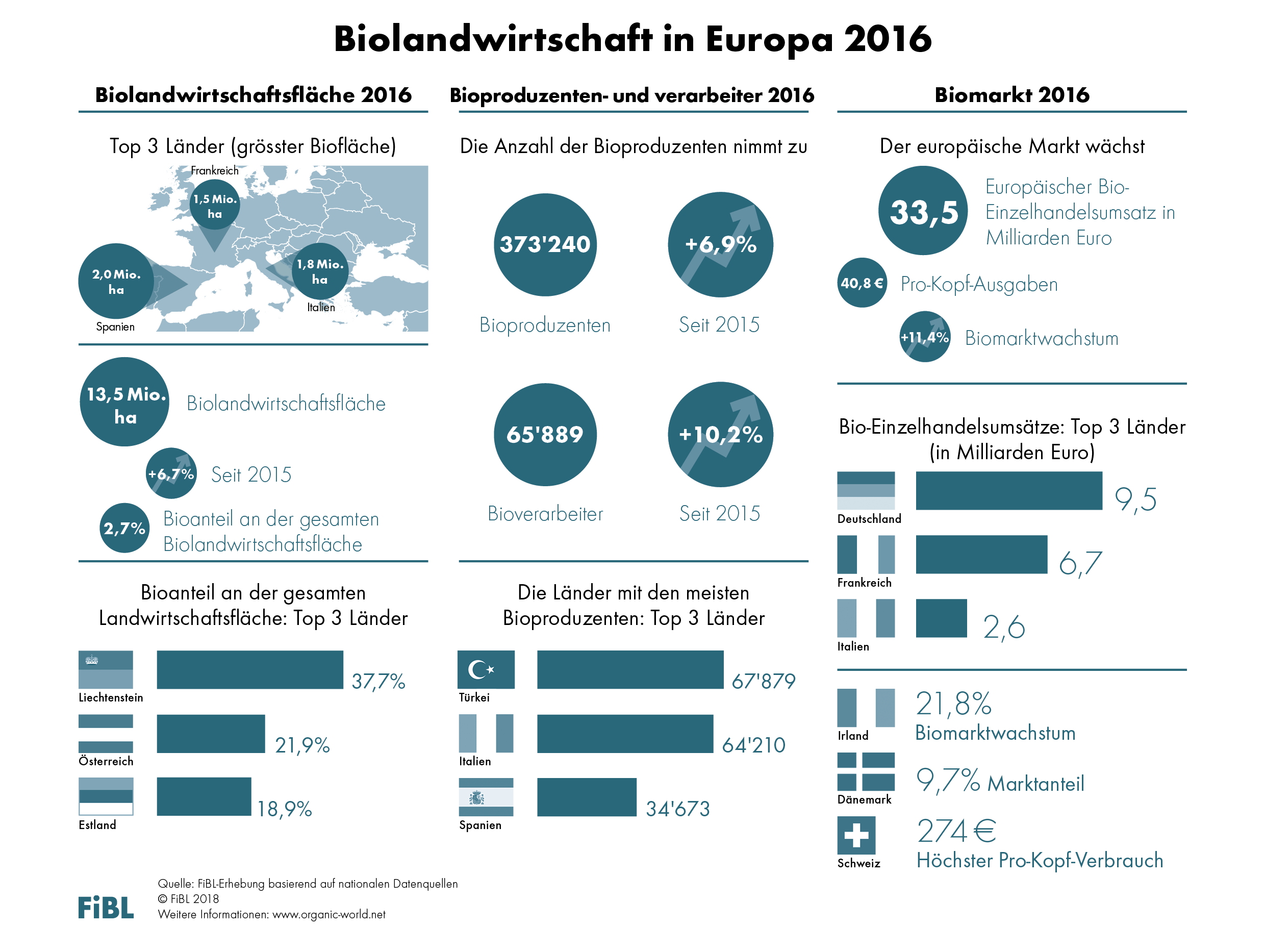 3
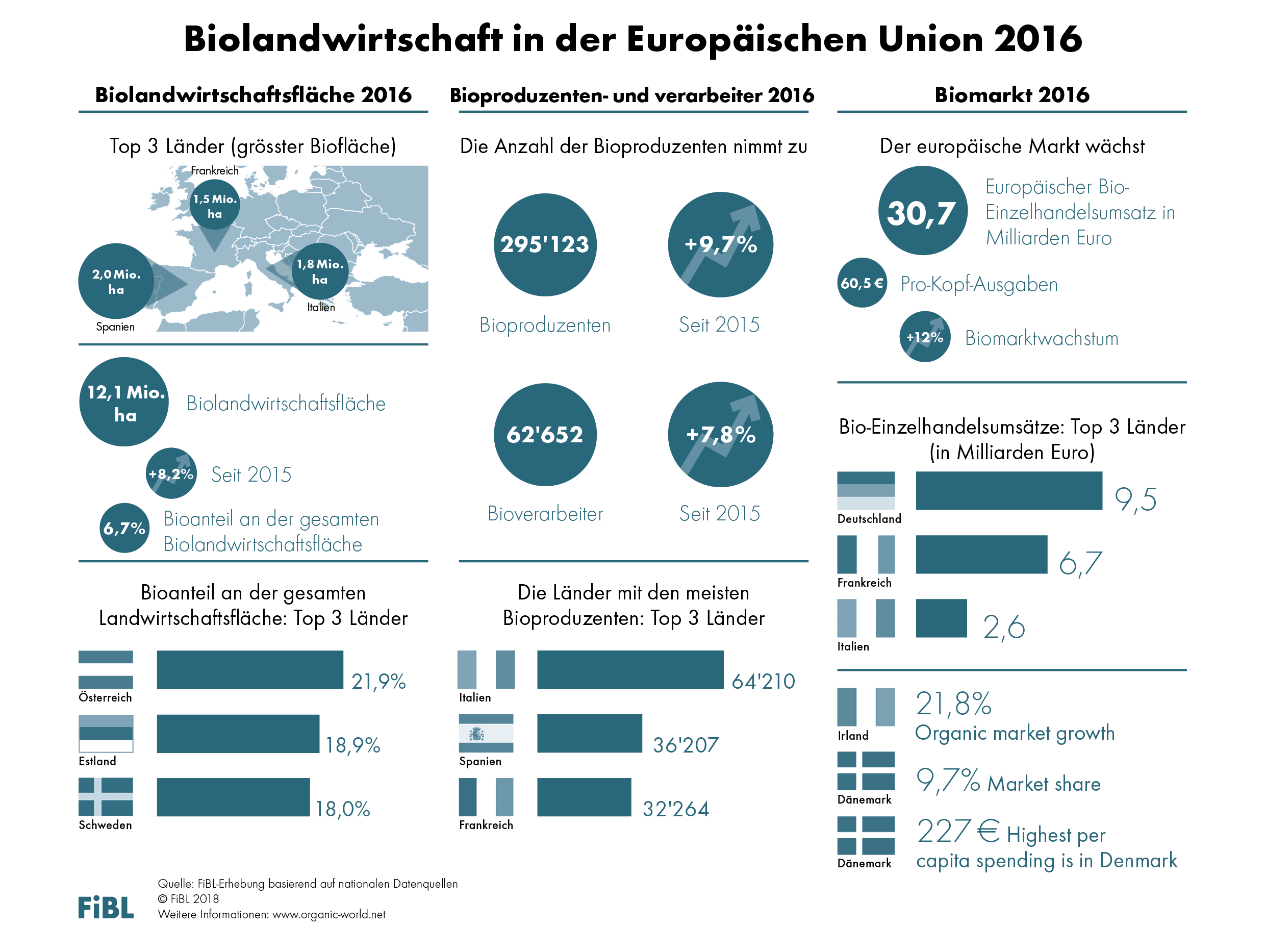 4
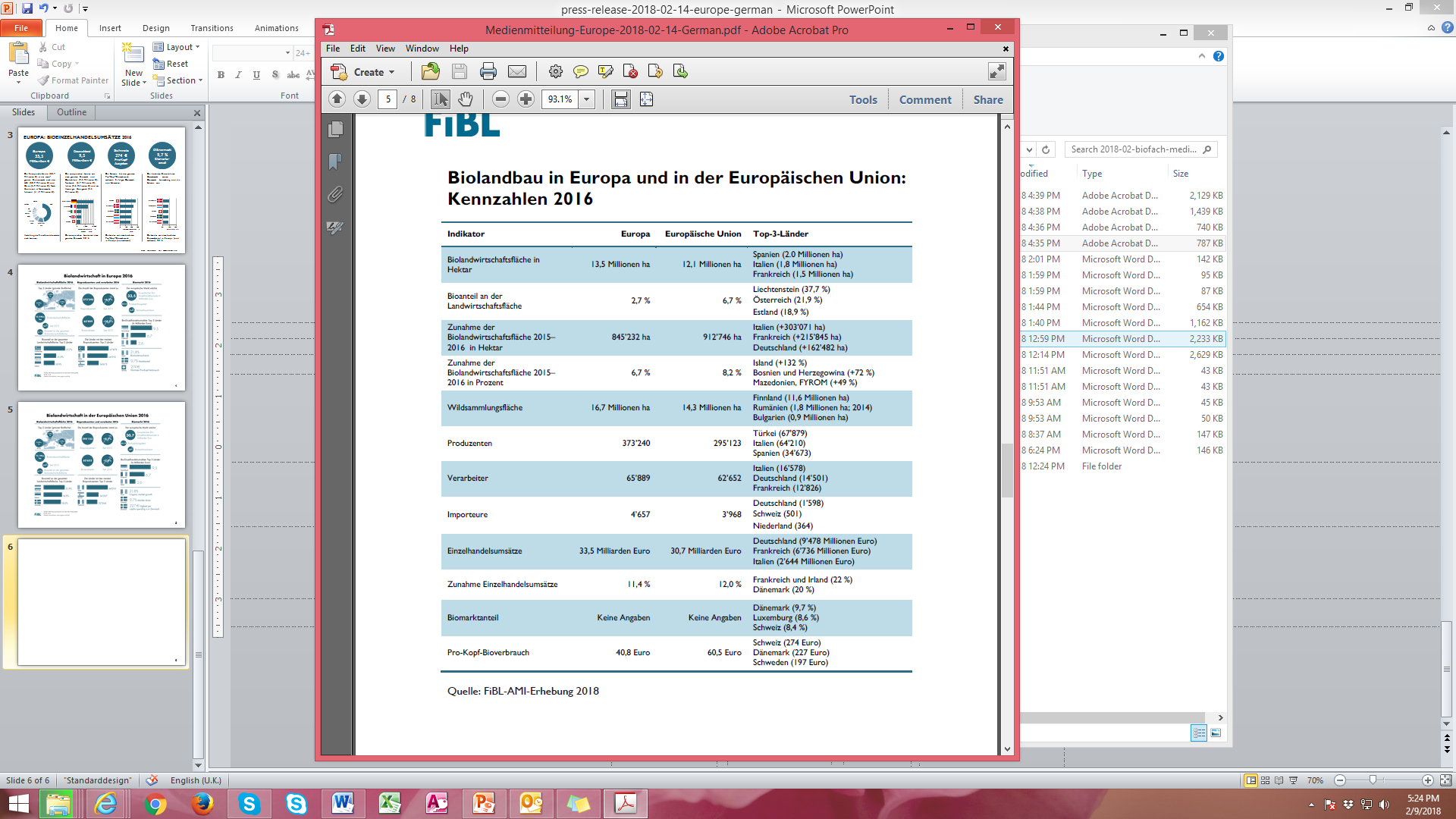 5